mevB‡K ¯^vMZg
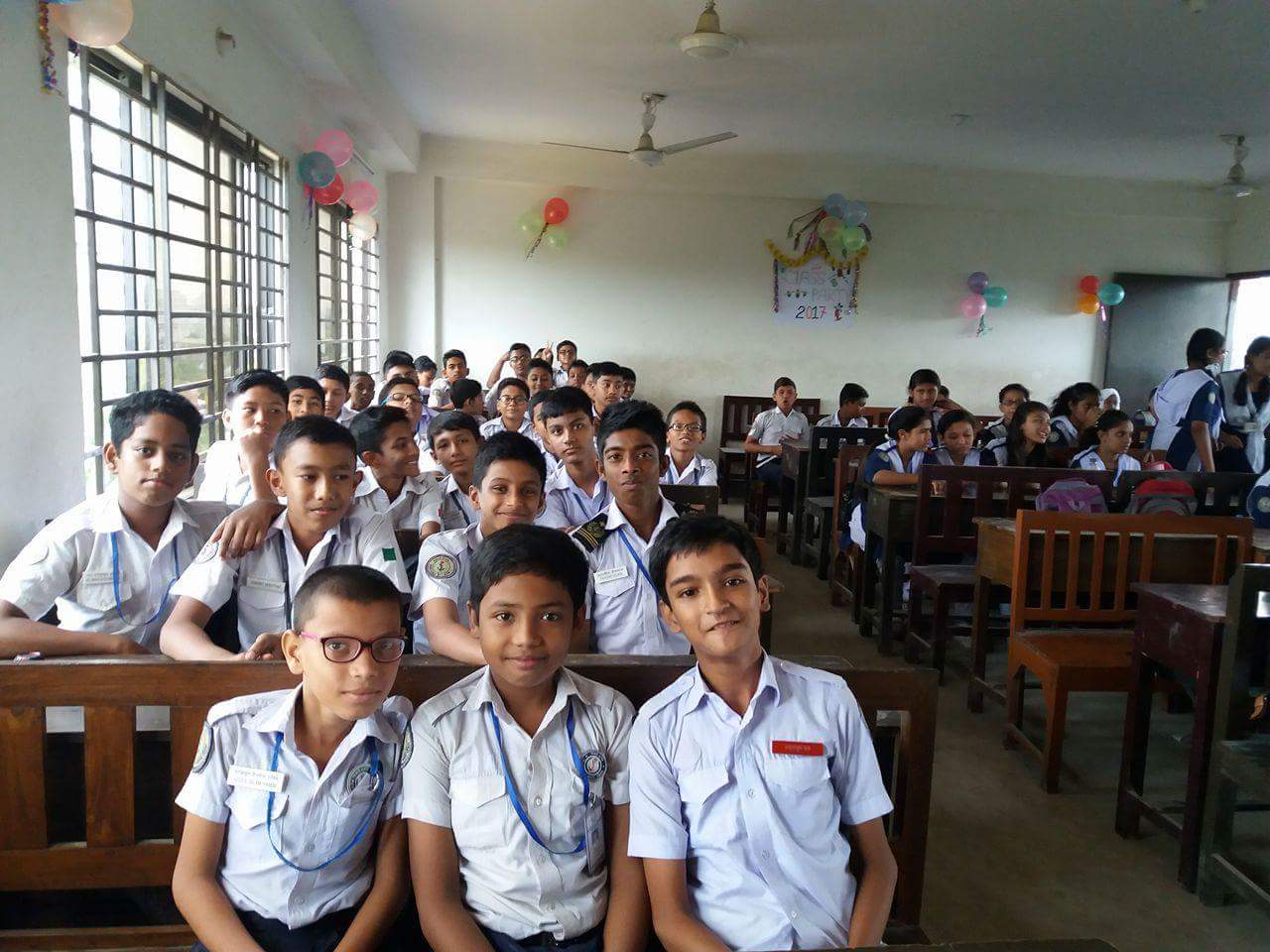 evsjv‡`k †bŠevwnbx ¯‹zj I K‡jR PÆMÖvg
wkÿK cwiwPwZ
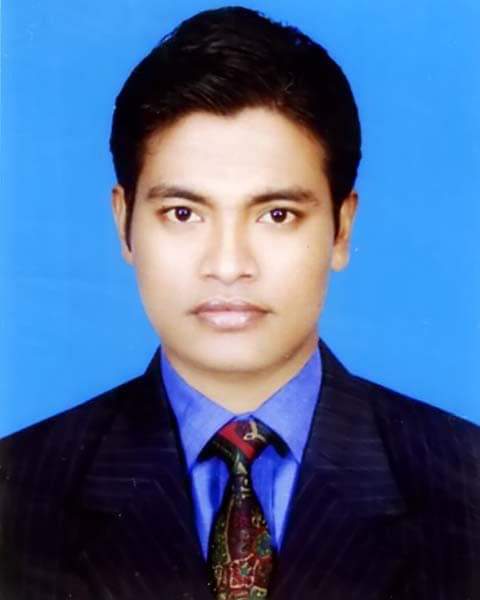 ‡gv: gybQzi Avjg
mnKvix wkÿK (evsjv)
AvR‡Ki cvV
7g †kÖwY
evsjv 2q cÎ
evsjv e¨vKiY I wbwg©wZ
9-evbvb
ce©-1
cv‡Vi D‡Ïk¨
evbvb Kx Zv wkL‡Z cvi‡e|
evbv‡bi ¸iæZ¡ Rvb‡Z cvi‡e 
evbv‡bi wbqg wkL‡Z cvi‡e|
evbvb Kx?
evM&aŸwb‡K eY© ev n‡i‡di mvn‡h¨ wjwLZ iƒc †`Iqvi cÖwµqvB n‡”Q evbvb|
fvlvi mvgwMÖK k„•Ljv iÿv Kivi Rb¨ evbv‡bi wbqg Rvbv cÖ‡qvRb|
evsjv evbv‡bi wbqg †e‡ua ‡`Iqvi †ÿ‡Î cÖ_g D‡`¨vMx f‚wgKv cvjb K‡i KjKvZv wek^we`¨vjq|
KjKvZv wek^we`¨vjq cÖ¯ÍvweZ Ôevsjv evbv‡bi wbqgÕ-Gi cÖ_g ms¯‹iY cÖKvwkZ nq 1936 mv‡j Ges wØZxq ms¯‹iY cÖKvwkZ nq 1937|
evsjv‡`‡k RvZxq wkÿvµg I cvV¨cy¯ÍK †evW© 1988 mv‡j evsjv evbv‡bi GKwU bxwZgvjv cÖYqb K‡i|
cieZx©‡Z 1992 mv‡ji Rvbyqvwi gv‡m ÔcÖwgZ evsjv evbv‡bi wbqgÕ cÖYqb K‡i cÖKvwkZ nq|
Drm Abymv‡I evsjv fvlvi kã m¤¢vi‡K 5wU †kÖwY‡Z fvM Kiv n‡q‡Q-
Zrmg
Aa©-Zrmg
Z™¢e
‡`wk
we‡`wk
GB cvuP ai‡bi k‡ãi g‡a¨ Zrmg, Aa©-Zrmg I Z™¢e kã ms¯‹…Z DrmRvZ| †`wk kã¸‡jv cÖvK-Avh©, `ªvweo, Aw÷ªK cÖf…wZ Abvh© RvwZi fvlv †_‡K AvMZ| we‡`wk ev ˆefvwlK kãmg~n Aviwe, dviwm, cZz©wMR, ZzwK©, Bs‡iwR, divwm, Ij›`vR cÖf…wZ fvlv †_‡K AvMZ|
bZ¡-weavb I lZ¡-weavb Av‡jvPbvi †ÿ‡Î Zrmg kã m¤ú‡K© D‡jøL Kiv cÖ‡qvRb| ms¯‹…Z †_‡K mivmwi †hme kã evsjv fvlvq G‡m‡Q, †m¸‡jvB Zrmg kã| ÔZrÕ ej‡Z †evSvq Ôms¯‹…ZÕ| A_v©r hv ms¯‹…‡Zi g‡Zv Zv-B Zrmg|
YZ¡-weavb
‡h ixwZ Abymv‡i evsjv fvlvq e¨eüZ Zrmg k‡ãi evbv‡b `šÍ¨-b -Gi cwie‡Z© g~a©Y¨ e¨eüZ nq, Zv‡K YZ¡-weavb e‡j|

A_ev, Zrmg k‡ãi evbv‡b g~a©b¨-Y-Gi mwVK e¨env‡ii wbqg‡K YZ¡-weavb e‡j| †hgb: FY, Z…Y, niY, PiY, fvlY BZ¨vw`|
YZ¡-weav‡bi wbqgvewj
1| Zrmg k‡ã F, i, l-GB wZbwU e‡Y©i c‡i Ges F-Kvi, i-djv, †id,ÿ-Gi c‡i g~a©b¨-Y e¨eüZ nq| †hgb-Z…Y, PiY, wPÎY,¯^Y©, †cÖlY, wkÿY BZ¨vw`|
2| GKB k‡ãi g‡a¨ F, F-Kvi ( „), i, †di ( ©), i-djv (  ª) ev l-Gi †h‡Kv‡bvwUi ci hw` ¯^ieY©, K-eM© (K, L, M, N, O), c-eM© (c, d, e, f, g) Ges h, q, n wKsev s- Gme e‡Y©i GK ev GKvwaK eY© _v‡K, Z‡e Zvi cieZx© `šÍ-b g~a©b-Y nq| †hgb: Ac©Y, nwiY, kÖeY BZ¨vw`|
3| hy³e¨Ä‡b U-e‡M©i eY©¸‡jvi (U V W X)c~‡e© `šÍ¨-b-Gi cwie‡Z© g~a©b¨-Y nq| †hgb: KÈK, NÈv, cwÐZ BZ¨vw`|
YZ¡-weav‡bi wbqgvewj
4| cÖ, civ, c~e©, Aci-G¸‡jvi ci ÔAýÕ kã em‡j ÔAýÕ k‡ãi `šÍ¨-b g~a©b¨-Y nq| †hgb: c~ev©nè  (c~e© + Aý = c~e©vnè), Acivnè  ( Aci + Aý = Acivnè)
5| KZ¸‡jv Zrmg k‡ã ¯^fveZvB g~a©b¨-Y nq| †hgb:Z‚Y, MY, MYK, wb°Y BZ¨vw`|
YZ¡-wb‡la(evbv‡b `šÍ¨-b)
1| hy³ e¨Ä‡b Z-e‡M©i ( Z _ ` a b) c~‡e© `šÍ¨-b nq| †hgb: `yišÍ, AšÍ, e›`yK BZ¨vw`|
2| F, i, l-Gi ci ¯^ieY©, K-eM©, c-eM©, h, q, n wKsev s e¨ZxZ Ab¨ eY© _vK‡j cieZx© `šÍ¨-b g~a©b¨-Y nq bv| †hgb: wMwbœ, †mvbv, AR©b, eR©b BZ¨vw`|
3| we‡`wk k‡ãi evbv‡b me©`v `šÍ¨-b nq| †hgb: wMÖb, B÷vb©, †Kivwb, ‡m‡KÛ BZ¨vw`|
4| wµqvc‡`i evbv‡b `šÍ¨-b nq| †hgb: cv‡ib, K‡ib,a‡ib BZ¨vw`|
5| mgvme× k‡ãi c~e©c‡` F i l _vK‡jI ci c‡`i `šÍ¨-b g~a©b¨-Y bv n‡q AcwiewZ©Z _v‡K| A_v©Z `šÍ¨-b ‡_‡K hvq|‡hgb:wÎbqb, `ybv©g, AMÖbvqK BZ¨vw`|
evwoi KvR
AvR‡Ki K¬vmwUi Description e‡· GKwU cixÿvi eûwbev©Pwb cÖ‡kœi wjsK †`qv Av‡Q| Zv h_vh_fv‡e c~iY K‡i Submit Kivi Rb¨ wb‡`©k †`qv †Mj|

** Description e·wU wKfv‡e cv‡e? Avgvi bv‡g Dci wK¬K Ki| ‡hLv‡b cvewjkW Ab ZvwiL †`qv Av‡Q Zvi wVK wb‡P bxj is Gi GKUv evK¨ †`L‡e IUv‡Z wK¬K Ki‡j c&ªkœ A‡cb n‡e, Zv h_vh_ fv‡e c~iY K‡i I mwVK DËiwU `vwM‡q Submit K‡i w`‡j n‡q hv‡e|
Avjøvn& nv‡dR